Measuring, controlling and managing
Revision: productivity
Measures of Productivity
Dimensions of Performance Metrics
Measures
Require no calculations and are uni-dimensional
Metric
Requires calculation and often contains several measures
Index
Combines two or more metrics into a single value
Purpose of measuring and managing performance
Control, Improvement, Communication, Motivation
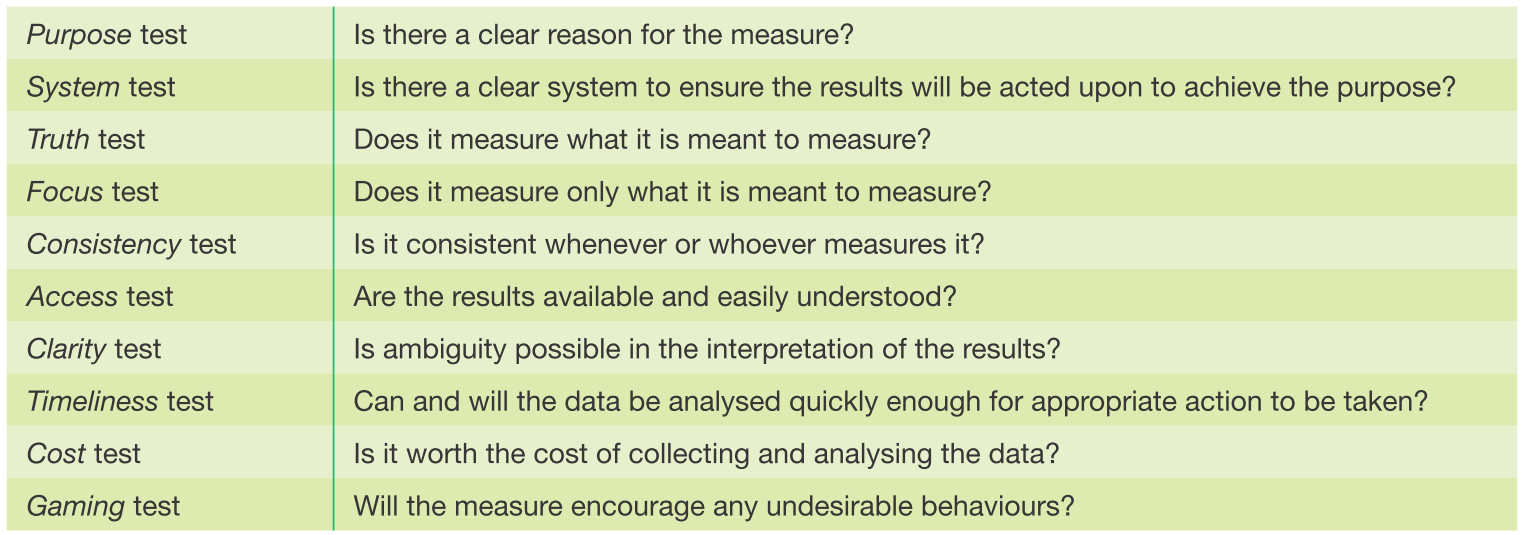 Figure 5.1 Characteristics of a Good Measure
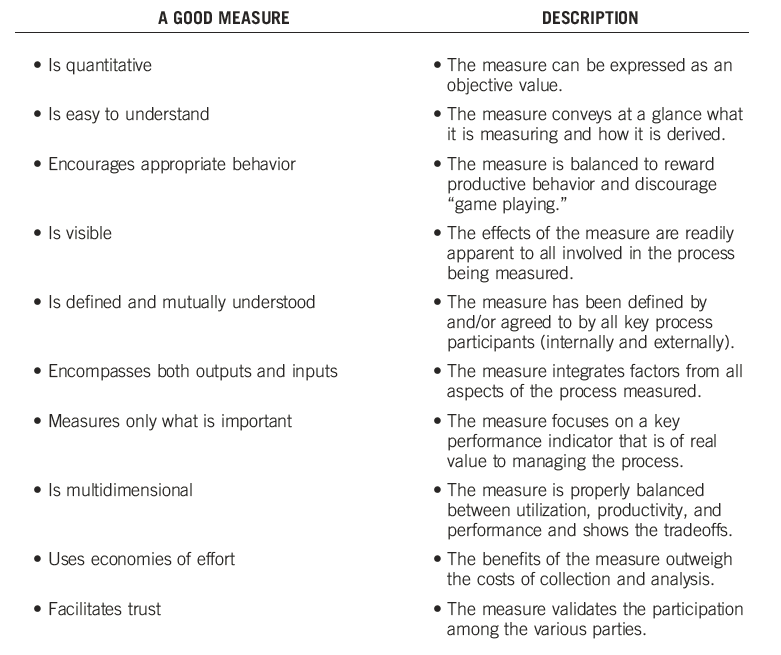 Source: Koebler, Durtsche, Manrodt, & Ledyard, Keeping score: Measuring the business value of logistics in the supply chain (Univ. Tennesee Council of Logistics Management, 1999) p8
Figure 5.2Distribution Center Metrics
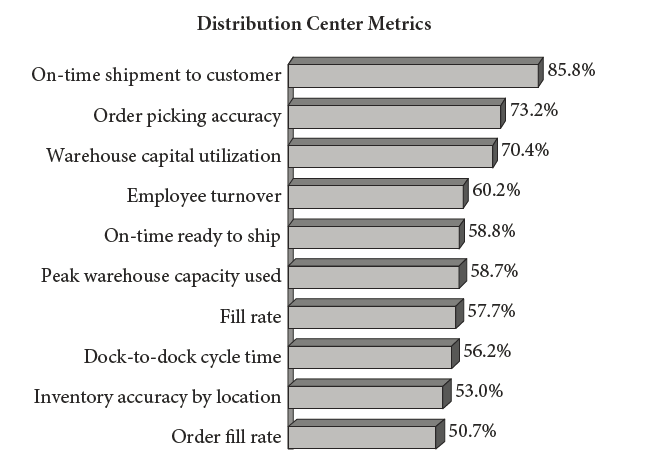 Source: 2010 Metrics Report, WERC, (May 26, 2010).
Problems in the use of the data
Resource hunger
 Lack of impact
 (Customer) Satisfaction versus success
Openness to manipulation

Customer assessment?
 The rational approach - a weighted average?
 The incident approach
Performance reporting
the purpose/objective  
 the person responsible  
 trends over time  
 performance against target  
 supporting data and analysis
 identiﬁcation of causes/problems  
 action to be taken, by whom and by when  
 an assessment of action taken
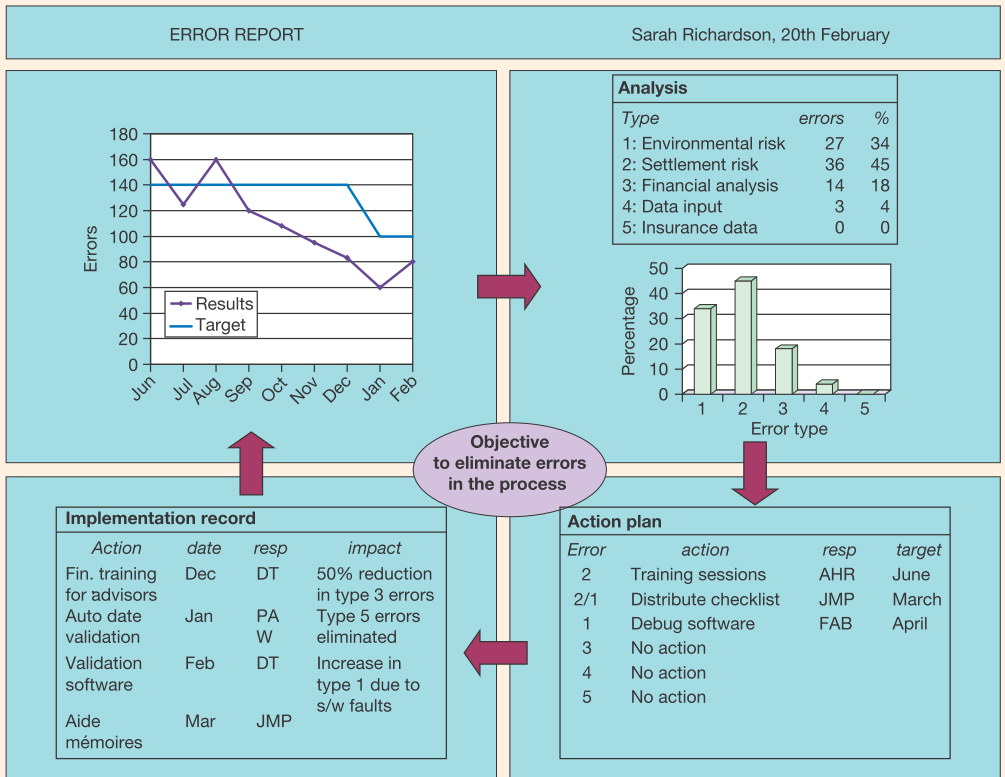 Performance measurement is certainly NOT about profit alone
By early 1980s, Johnson and Kaplan highlighted the shortfalls of financial performance measures to reflect changes in the competitive environment and strategies of organisations
The 1990s saw  a “performance measurement  revolution” (Eccles, 1991; Neely, 1999) and a proliferation of frameworks that integrate wider criteria:

Balanced Scorecard (Kaplan and Norton, 1992)
Performance Measurement Matrix (Keegan et al, 1989)
SMART Pyramid (Lynch and Cross, 1991)
Baldrige Criteria for Performance Excellence
Performance Prism (Kennerley and Neely, 2000)
European Foundation for Quality Management (EFQM) Excellence Model
Six Sigma
9
Link to the strategy- Policy Deployment
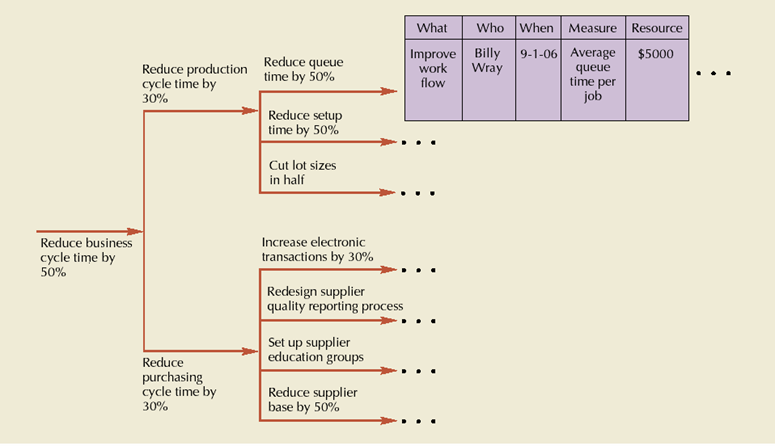 Translating corporate strategy into measurable objectives
Copyright 2006 John Wiley & Sons, Inc.
2-10
Key Performance Indicators
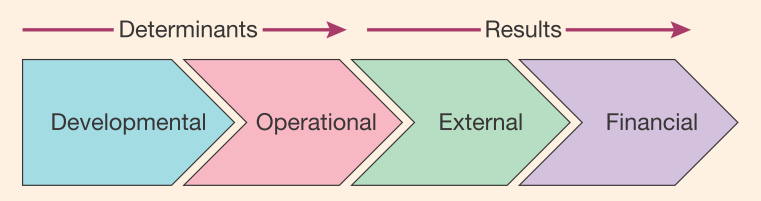 Source: 
Robert Kaplan and David
Norton, Strategy Maps:
Converting Intangible
Assets into Tangible
Outcomes (Boston:
Harvard Business School
Press, 2004), Figure 3-2,
p. 67
Copyright 2006 John Wiley & Sons, Inc.
2-11
Balanced Scorecard
Balanced scorecard
measuring more than financial performance
finances
customers
processes
learning and growing
Key performance indicators
a set of measures that help managers evaluate performance in critical areas
Copyright 2009 John Wiley & Sons, Inc.
1-12
Balanced Scorecard
Balanced Scorecard Worksheet
Copyright 2009 John Wiley & Sons, Inc.
1-13
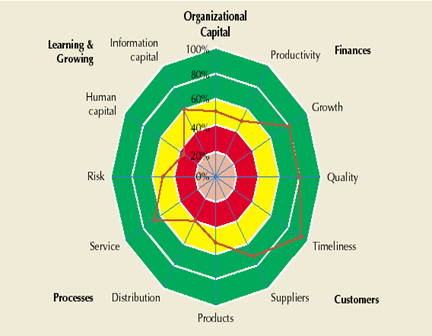 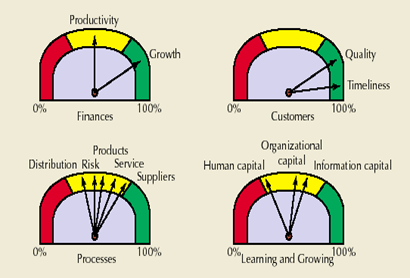 Radar Chart
Dashboard
Balanced Scorecard
Copyright 2006 John Wiley & Sons, Inc.
2-14
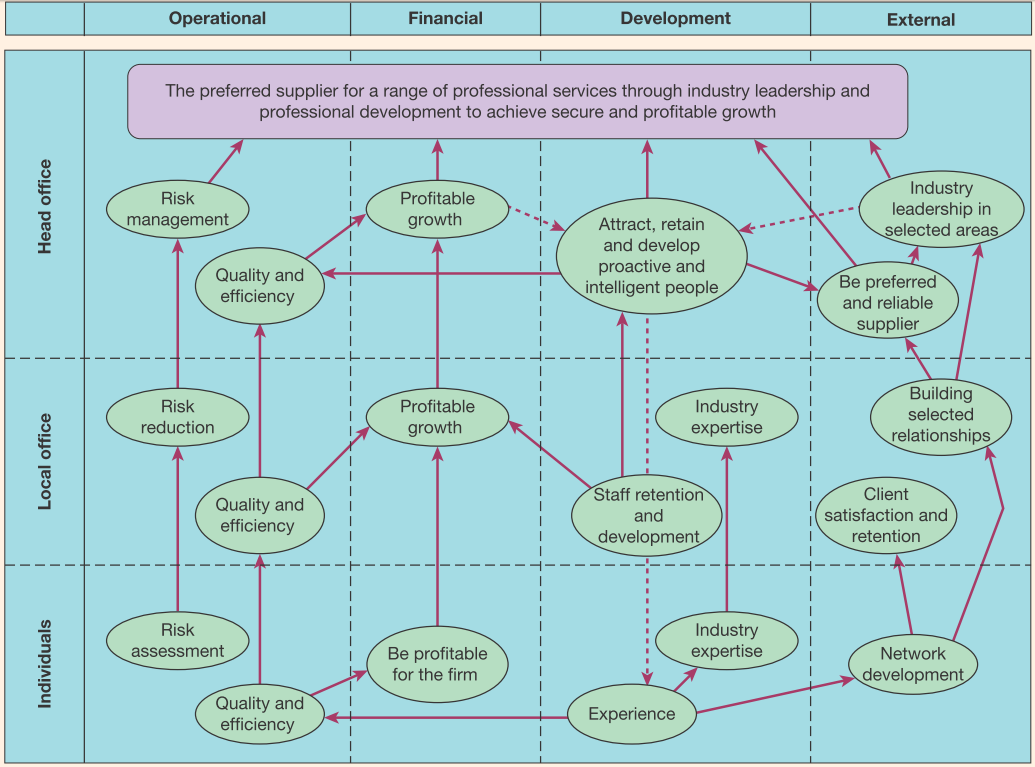 strategic linkage models
Supply Chain Operations Reference Model (SCOR):Basic Management Processes
Plan-Source-Make-Deliver-Return
Plan
Source
Make
Deliver
Source
Make
Deliver
Source
Deliver
Make
Deliver
Source
Return
Return
Return
Return
Return
Return
Supplier’sSupplier
Customer’s Customer
Customer (Internal or External)
Supplier (Internal or External)
Your Company
Plan-Source-Make-Deliver-Return provide the organizational structure of the SCOR-model
Supply Chain Operations Reference Model (SCOR)
SCOR:
Integrates Business Process Reengineering, Benchmarking, and Process Measurement into a cross-functional framework.
Capture the “as-is” state of a process and derive the desired “to-be” future state
Quantify the operational performance of similar companies and establish internal targets based on “best-in-class” results
Characterize the management practices  and software solutions that result in “best-in-class” performance
Capture the “as-is” state of a process and derive the desired “to-be” future state
Quantify the operational performance of similar companies and establish internal targets based on “best-in-class” results
Characterize the management practices  and software solutions that result in “best-in-class” performance
Business Process Reengineering
Benchmarking
Best Practices Analysis
Process Reference Model
Supply Chain Operations Reference Model (SCOR)
The Primary Use of SCOR:
To describe, measure and evaluate supply chain configurations.
SCOR contains:
Standard descriptions of management processes
A framework of relationships among the standard processes
Standard metrics to measure process performance
Management practices that produce best-in-class performance
Enables the companies to:
Evaluate and compare their performances with other companies effectively 
Identify and pursue specific competitive advantages
Identify software tools best suited to their specific process requirements
Scopes of Basic Management Processes
Plan (Processes that balance aggregate demand and supply to develop a course of action which best meets sourcing, production and delivery requirements)
Balance resources with requirements
Establish/communicate plans for the whole supply chain
Source (Processes that procure goods and services to meet planned or
	actual demand)
Schedule deliveries (receive, verify, transfer)
Make (Processes that transform product to a finished state to meet planned or actual demand)
Schedule production
Deliver  (Processes that provide finished goods and services to meet planned or actual demand, typically including order management, transportation management, and distribution management)
Warehouse management from receiving and picking product to load and ship product.
Return (Processes associated with returning or receiving returned products) 
Manage Return business rules
SCOR Model: Process D1.3 Metrics
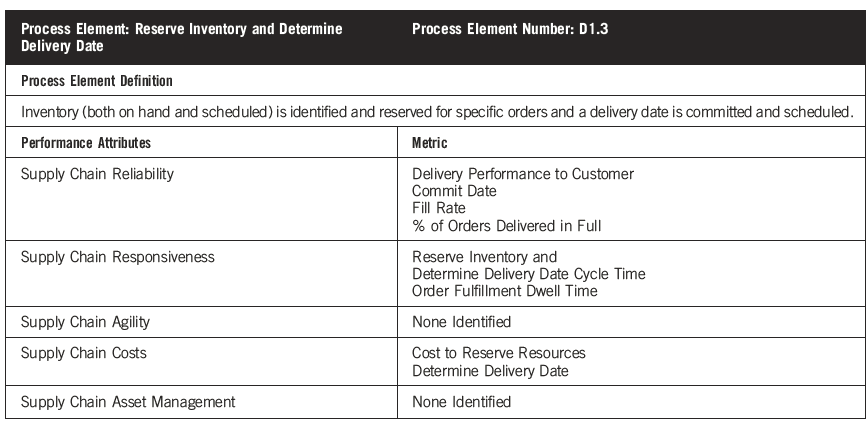 Source: Adapted from Supply Chain Council 2011
Assess Costs and Beneﬁ ts of Quality Initiatives
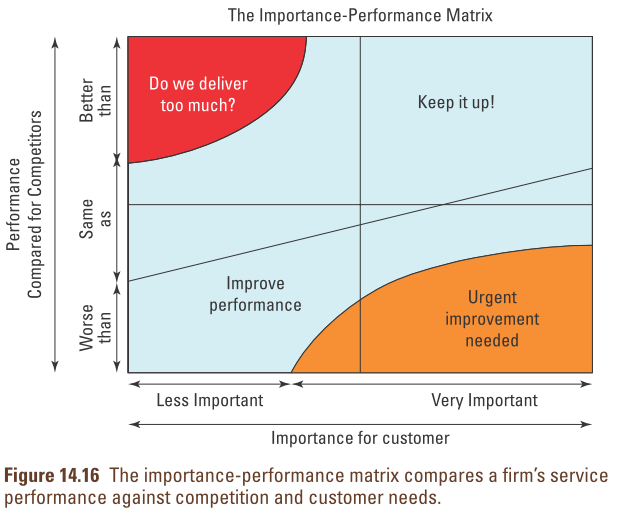 Tools for Root Cause Analysis
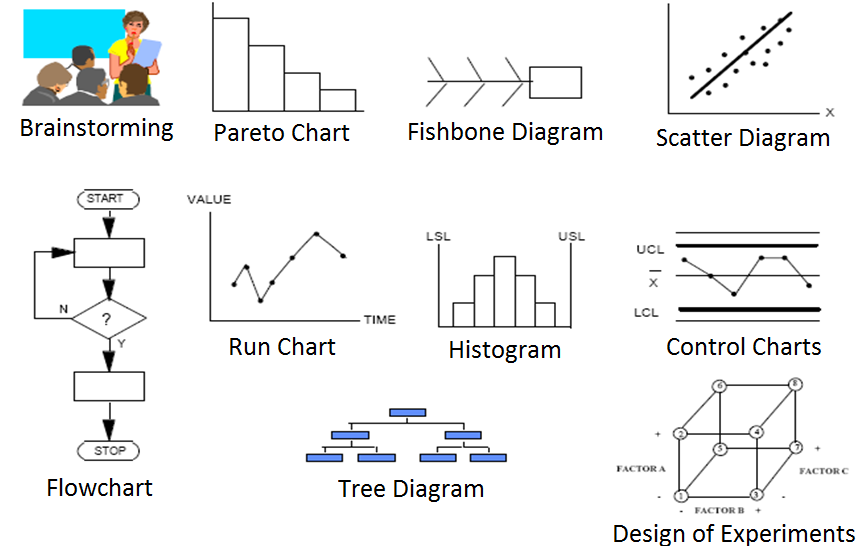 [Speaker Notes: Add diagrams Diagrams]